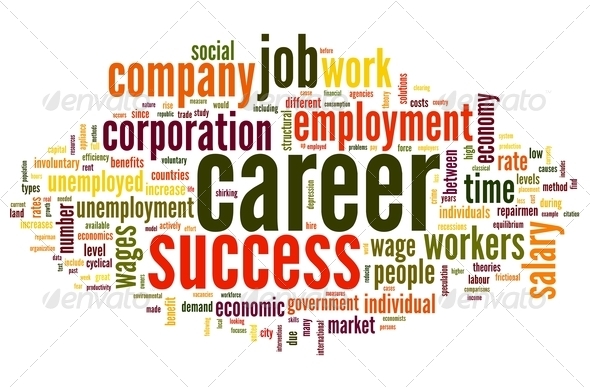 What is a job?
a paid position of regular employment.
  a job consists of duties, responsibilities, and tasks (performance elements) that are (1) defined and specific, and (2) can be accomplished, quantified, measured, and rated.
What is the difference between a job and a career?
A job can be just going to work to earn a paycheck. 
A career means that each of your jobs, experiences, and training programs is helping you advance in pay or responsibility. ... 
The real difference between a job and a career is your attitude. People who want a career are always thinking about their long-term goals.
Why job is important?
a job is an important factor and without work life is impossible. With job we can do everything, either fulfill our desires or family needs but the important one is we eventually attain confidence, self-respect & social status which makes us feel the part of society.
Target Vocabulary
Occupations
Places
More Vocabulary
Chef                                Fireman
Coach                              Judge
Teacher                           Police man
Musician                         Farmer
Nurse                               Pilot
Architect                         Doctor
Dentist                            Tailor
Builder                             Baker
Basic question and answer about job
Advance question and answer about job
Part one: Introducing your job
I’m a ________             
I work in ________        
I work for ________
I am a teacher.
I work in the College of Nursing and health.
I work for nursing students.
More details example
I work in + field
I work in teaching students.
I work in medical field.
I work in + place/department 
I work in the HR department of Bangkok Bank.
I work in the university teaching nursing students.
I work for + company
I am a teacher. I work for a government university.
I work for college of nursing and health based in SSRU.
I run my own business, so I work for myself.
Student Task 1: In your notebook
A-                                     B-
I’m a ________                           I work in + field
I work in _______                         ____________________
I work for _______                      I work in + place/department 
                                                     _____________________
                                                   I work for + company
                                                    ______________________
Part two: Describing your company
I work for a __________ company
which _____________________.
I work for a big public university which I am teaching nursing students.
 I work for an international school which I am teaching modern English language.
Adjective
What does your company do?
What if you don’t work in a company
I’m a freelancer.
 I’m self employed.
 I’m a business owner.
If you don’t have a job
 I’m between jobs at the moment.
 I’m taking some time out to travel. Spend time with my family. Recover from an illness.
 I’m retired.
Students Task 2: In your notebook
Complete the sentence:
What do you do?

I’m a nursing _________. I study in a ____________ government university at _________ ___________ ___________ ___________ under the ___________ of _________ and __________. With the degree of ___________ of ___________ ___________.
Adjective
Part three: How to describe your job in more details.
I have to _______
I’m responsible for _______
Most of my time is spent _______
I’m a nurse. I have to look after patients, give them medicine and make sure they’re comfortable. I’m responsible for about 20-30 patients. Most of my time is spent talking to patients and checking that everything is okay.
 I’m a teacher. I have to teach students in school, I look after my students and make sure they learn and understand. I’m responsible for about 40-50 students.  Most of my time is spent teaching students in the classroom and checking that everyone understand the lesson.
Students Task 3: In your notebook
I have to _______
I’m responsible for _______
Most of my time is spent _______
Part four: Saying how you feel about your job.
What is your job?
 Where you work?
 Do you like your job? Why or why not?
General Adjectives
Boring
Difficult
Students Task 4: In your notebook
Look for an Adjective to describe a job.
Part five: How to make a longer answer
How to make a longer answer.
 Introduce your work
 Say where you work.
 Give details about what you do.
 Say how you feel about your work.
 In other words this topic will combined all topics from Part 1 to part 4 together.
2
1
Example Answer
I’m a pharmacist. I started my own small pharmacy, so I’m also a business owner. I have to work as a pharmacist, of course, giving advice to patients and making sure they have the right medicine. However, I’m also responsible for the pharmacy, so I have to manage my staff, to do accounts, and so on it’s stimulating work because I have to do many different things everyday, so I never get bored.
I’m a professor. I work in College of Nursing and Health. I work for a big government University in Bangkok, which so many different faculties that students can choose what they want to study. I have to teach English for nursing because my students are in the faculty of nursing. I spent most of my time thinking about how to make different things fit together into a lesson. It’s very challenging work and it can be exhausting, but it’s also very creative and satisfying job because I know all my students they will learned from me.
What is my JOB
PILOT
ARCHITECT
JUDGE
DENTIST
SCIENTIST
FIREFIGHTER
POST MAN
NURSE
NEWSCASTER
ARTIST
BUSINESS MAN
FLIGTH ATTENDANT
PROGRAMMER
MECHANIC
ACTOR
SINGER
PHOTOGRAPHER
FARMER
CARPENTER
BUS DRIVER
WAITER
DRESS MAKER
HAIR DRESSER
MAKE UP ARTIST
FISHERMAN
BUILDER
FLORIST
VENDOR / SELLER
NANNY
ASTRONAUT
DOCTOR
ENGINEER
SOLDIER
POLICE OFFICER
ATHLETE
CHEF
PLUMBER
MODEL
JOBS DIFINITION
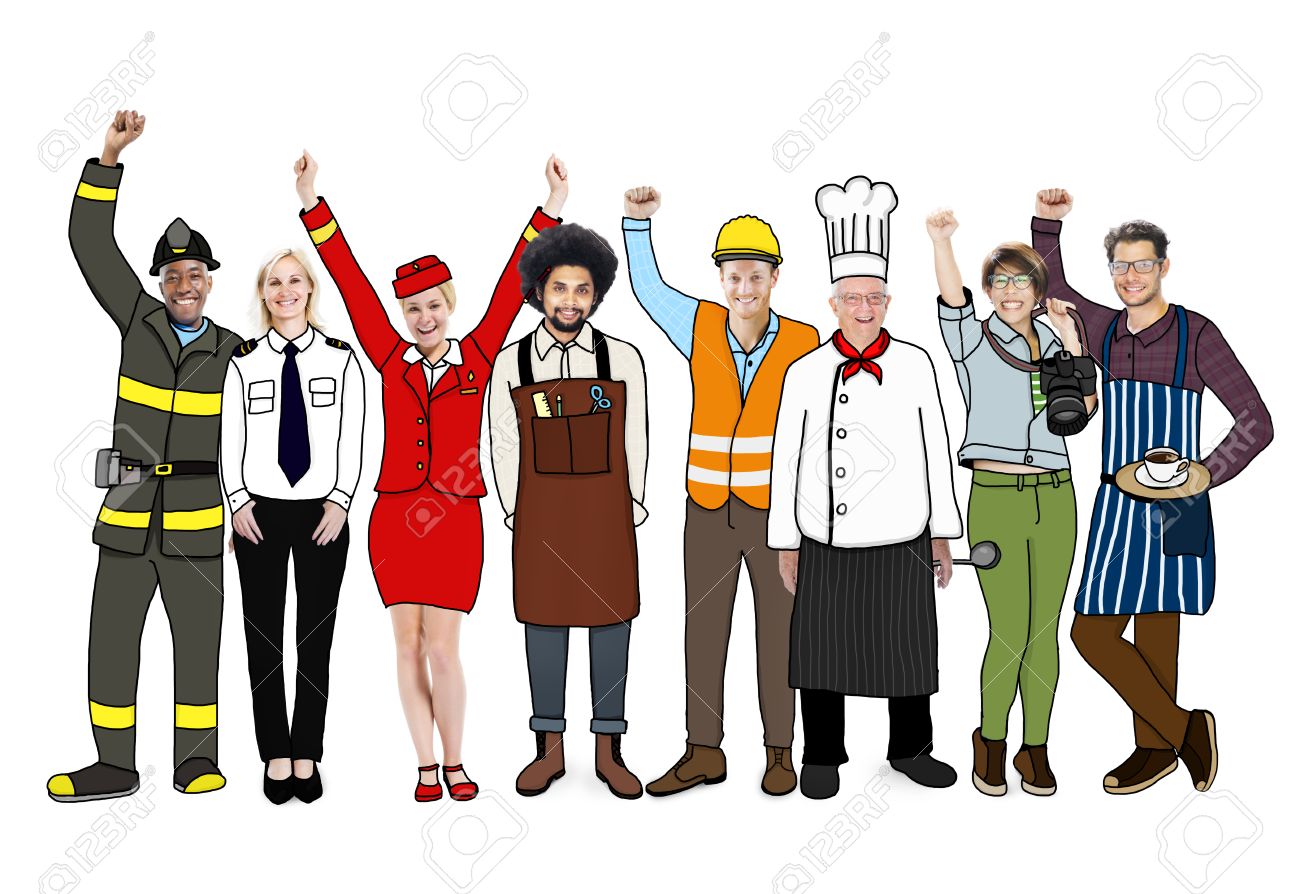 Guess what job it is?
1.  create lesson plans and teach those plans to the entire class to students or in small big groups, track student progress and present the information to parents, create tests, create and reinforce classroom rules, work with school administration prepare students for standardized tests, and manage.
2.  plan and provide medical and care to patients in hospital, at home or in other settings who are suffering from chronic or acute physical or mental ill health
3. examine, diagnose and treat patients. They can specialize in a number of medical areas, such as pediatrics, anesthesiology or cardiology, or they can work as general practice physicians. Also requires earning a doctoral degree in medicine and participating in clinical rotations.
4.  are required to fly different types of aircrafts, such as helicopters and airplanes, in order to transport cargo and passengers across the world. They may work for passenger airlines and team up with another.
5.  protects citizen by preventing crime; enforcing laws; apprehending suspects; monitoring traffic.
6. must behave in ways that demonstrate adherence to the U.S. Army's seven core values: loyalty, duty, respect, selfless service, honor, integrity and personal courage.
7.  is an appointed or elected magistrate who presides over court proceedings. A judge rules on questions of law acts as a referee between the litigating parties and renders decisions in legal disputes.
8.  make their living by competing in sporting competitions. And the rest of the time is spent on the training ground or at the gym.
9. cut and trim meat from larger, wholesale portions into steaks, chops, roasts, and other cuts. They then prepare meat for sale by performing various duties, such as weighing meat, wrapping it, and putting it out for display.
10. a person who designs, builds, or maintains engines, machines, or public works.
11. greet passengers as they board the aircraft and direct them to their seats, assisting as needed.
12.  manage the operations of their school, usually in elementary schools, middle schools, or high schools. ... They are responsible for ensuring their school runs smoothly, remains safe, and provides an excellent learning environment for its students.
13.  is a supply chain management term that means anyone who provides goods or services to a company or individuals.
14.  a person who repairs and maintains cars.
15.   a person who is trained to travel in a spacecraft.
16.  a person who cuts and styles hair as an occupation.
17. a person qualified to treat the diseases and conditions that affect the teeth and gums, especially the repair and extraction of teeth and the insertion of artificial ones.
18. a person who installs and repairs the pipes and fittings of water supply, sanitation, or heating systems.
19. a person whose profession is acting on the stage, in movies, or on television.
20.   a person who reads broadcast news stories.
ANSWER
Teacher                            11. Flight Attendant  
Nurse                               12. Principal
Doctor                              13. Vendor
Pilot                                  14. Mechanic
Police officer                    15. Astronaut
Soldier                              16. Hair Dresser
Judge                                 17. Dentist
Athlete                              18. Plumber
Butcher                             19. Actor
Engineer                            20. Newscaster
Answer in a complete sentence
What is a job?
 Why job is important?
 Why you choose this kind of job?
 How can you help this kind of job to the community?
 What is your second job option, and why?